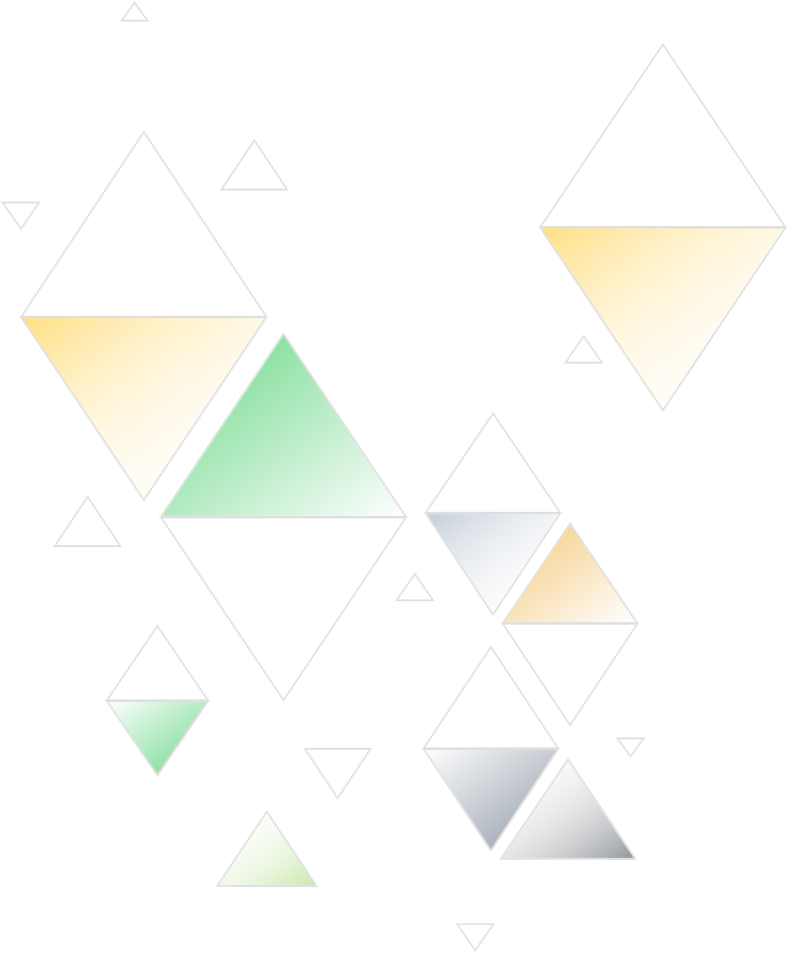 PLANTILLA DE DIAGRAMA DE FLUJO DE COMUNICACIÓN DEL PROYECTO
Consulte plan de comunicación
Regular 
Proyecto 
¿Información?
Sí
?
No
Confidencial 
Proyecto 
¿Información?
Tiene divulgación de información confidencial 
¿Ha sido autorizado?
Difundir la información en consecuencia
Sí
Sí
?
?
No
No
Obtenga aclaraciones del proyecto 
Patrocinador
Interfaz 
con VP o superior 
para obtener la aprobación
DIAGRAMA DE FLUJO DE COMUNICACIÓN DEL PROYECTO